Postmoderní interpretace uměleckého díla
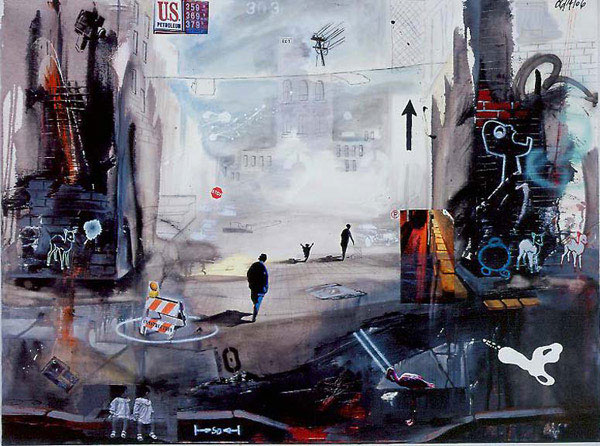 Jean-Francoise LYOTARD
charakterizuje postmodernu:

konec velkých příběhů západní civilizace

nyní žijeme v otevřené společnosti, která akceptuje 
mnohost pravd
Moderna a postmoderna
Moderní                                                               Postmoderní

Víra v neustálý pokrok                                                                                    pokrok pouze iluze
Požadavek novosti, originality                                                                       opakování, variace
Velká vyprávění  (příběh o pokroku, emancipaci člověka)                       ztráta důvěry ve velká vyprávění
Lidstvo směřuje ke vzájemnému porozumění                                            mnohost názorů i pohledů na svět
Víra v rozum (objektivita)                                                                               emocionalita  (subjektivita)   
vědecké poznání                                                                                              alternativní způsoby poznání
odvržení tradice                                                                                               čerpání z tradice
idea autora (výhradní tvůrce díla)                                                                zpochybnění autorství
Postmodernismus v umění
Návrat figurativní malby - Výstava bad painting (1978)
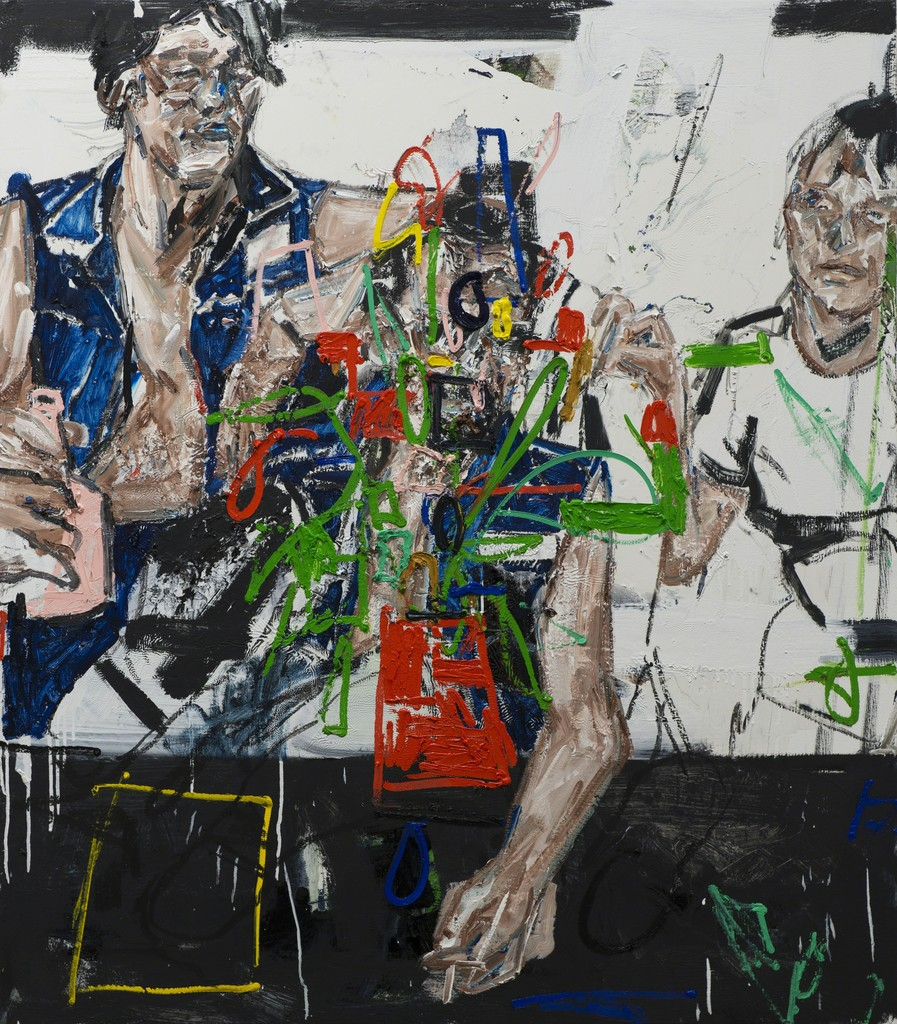 Dvojí kódování uměleckého díla
autor pojmu Charles Jencks - dílo Řeč postmoderní architektury
Umělecké dílo je hra
Julian Schnabel – Exile (1980)
Filozofové postmoderny
Jean Baudrillard
koncept simulakra – kniha Simulace a simulakra
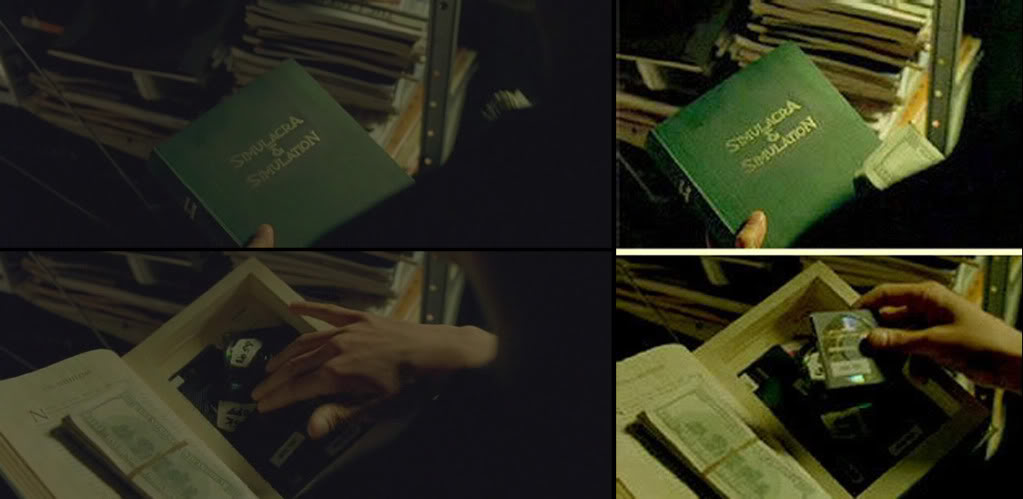 Příklad simulakra - mediální realita
Vrtěti psem - Barry Levinson (1997)
Simulace druhého řádu
Terminátor 2 - James Cameron (1991)
Hyperrealita
Disneyland - Main Street
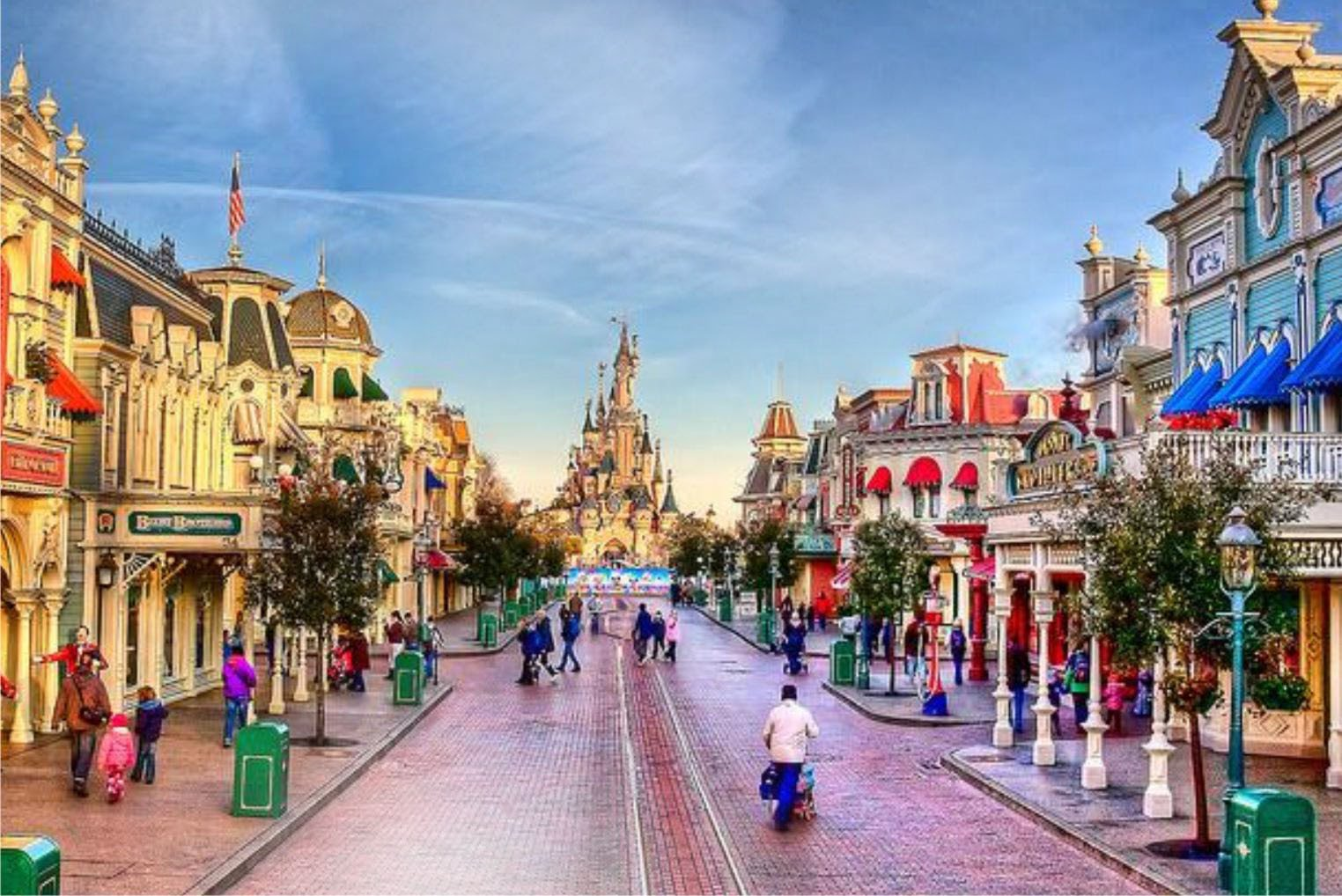 Hyperrealismus
Maska - Chuck Russel (1994)








https://www.youtube.com/watch?v=QP2uPNypJlE
Frederic Jameson - současná společnost je fascinována porchem
1887                                                        1980
Analýza
Yinka Shonibare - Vacation (2000)
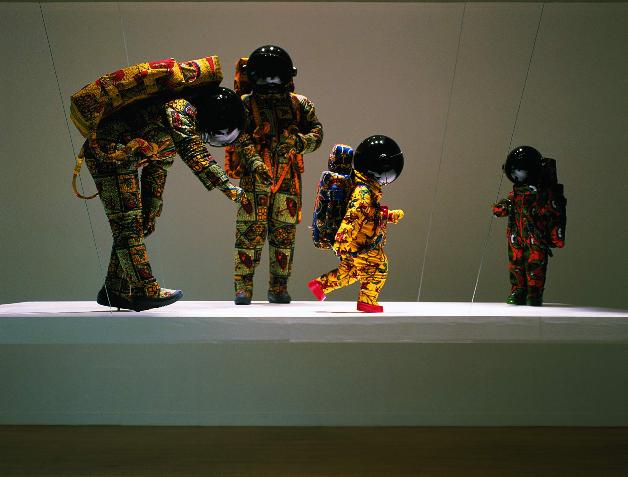 Hyper-Reality - Keichi Matsuda (2016)
https://www.youtube.com/watch?v=YJg02ivYzSs